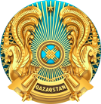 МИНИСТЕРСТВО ИНДУСТРИИ И ИНФРАСТРУКТУРНОГО РАЗВИТИЯ РК
Полное обеспечение 
чистой питьевой водой сельских 
населенных пунктов
г. Нур-Султан 2021 год
ОБЕСПЕЧЕННОСТЬ НАСЕЛЕНИЯ УСЛУГАМИ ВОДОСНАБЖЕНИЯ
Села - 90,1 %
Города - 97,5 %
ВСЕГО- 94,1 %
Села
Города
ПЛАН 2021 г.
98%
91,8%
2
ОБЕСПЕЧЕНИЕ НАСЕЛЕНИЯ ПИТЬЕВОЙ ВОДОЙ В 2025 ГОДУ
ТЕКУЩАЯ СИТУАЦИЯ
НЕОБХОДИМО ОБЕСПЕЧИТЬ
В 2025 ГОДУ
ДОСТУП К УСЛУГАМ ВОДОСНАБЖЕНИЯ
ВСЕГО СЕЛ
ВСЕГО СЕЛ
6 316
1 922
100%
ОБЕСПЕЧЕНО  ЦЕНТРАЛИЗОВАННЫМ ВОДОСНАБЖЕНИЕМ
ЦЕНТРАЛИЗОВАННЫМ ВОДОСНАБЖЕНИЕМ
3 991
793
КОМПЛЕКСНЫМИ БЛОК МОДУЛЯМИ
КОМПЛЕКСНЫМИ БЛОК МОДУЛЯМИ
403
1 129
ГОРОДА
СЕЛА
CОГЛАСНО ДАННЫМ МИО В ТЕКУЩЕМ ГОДУ ПЛАНИРУЕТСЯ ОБЕСПЕЧИТЬ
368
    ВСЕГО
148
Центр.вод.
220
    КБМ
3
СТРОИТЕЛЬСТВО ЦЕНТРАЛЬНОГО ВОДОСНАБЖЕНИЯ В СЕЛАХ С НАСЕЛЕНИЕМ БОЛЕЕ 200 ЧЕЛОВЕК
ПРЕДУСМОТРЕНО В БЮДЖЕТЕ ПО ЛИНИИ МИИР
Предусмотрено
На 2021-2024 гг.
181
Млрд.тенге
*будут уточняться при формировании бюджета на соответствующий период по мере наличия готовых проектов МИО
ВСЕГО
предусмотрено в бюджете  на 2021-2024 гг
340
284
56
Через МЭГПР 
сел
Через МИИР 
Сел
СЕЛ
4
УСТАНОВКА КОМПЛЕКСНЫХ БЛОК МОДУЛЕЙ В СЕЛАХ С НАСЕЛЕНИЕМ МЕНЕЕ 200 ЧЕЛОВЕК
ПЛАН ПО ОБЕСПЕЧЕНИЮ МАЛОНАСЕЛЕННЫХ ПУНКТОВ
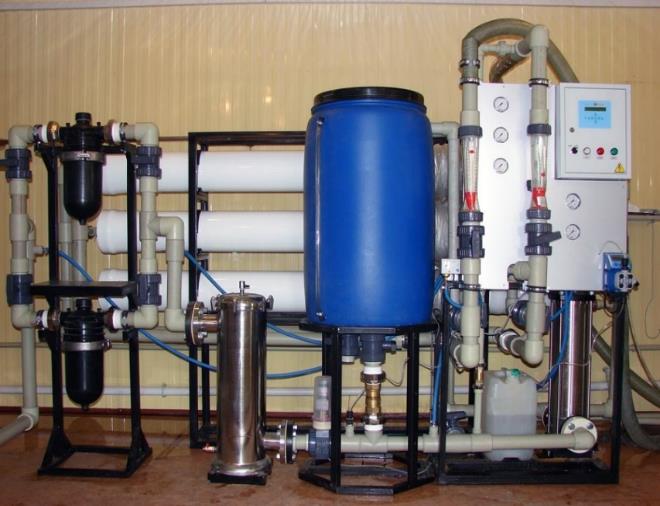 Основные параметры производимых установок

Производительность до 2 000 л/час
Гарантийный срок – 12 месяцев
Срок службы – 10 лет
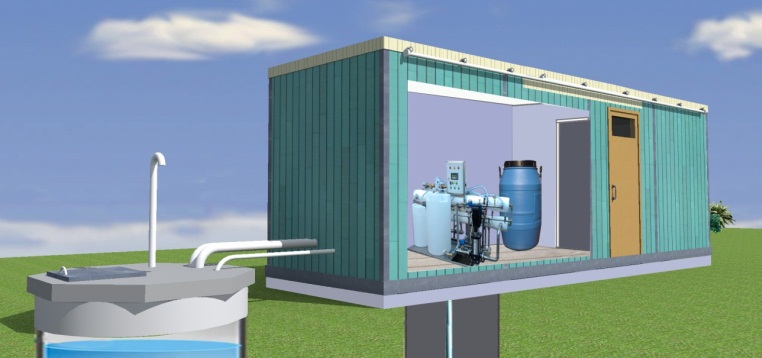 Установка для приготовления питьевой воды производительностью 400-600 л/час (из расчета 25 л на человека в сутки)
Техническое обслуживание
Бесплатное обслуживание в течение года
Бесплатное обучение персонала
5
ОБЕСПЕЧЕНИЕ НАСЕЛЕНИЯ ПИТЬЕВОЙ ВОДОЙ ЖАМБЫЛСКОЙ ОБЛАСТИ
ПЛАН 2021-2022 ГОДОВ
ТЕКУЩАЯ СИТУАЦИЯ
НЕОБХОДИМО ОБЕСПЕЧИТЬ
ВСЕГО СЕЛ
ВСЕГО СЕЛ
25
ВСЕГО СЕЛ
367
115
ОБЕСПЕЧЕНО  ЦЕНТРАЛИЗОВАННЫМ ВОДОСНАБЖЕНИЕМ
ЦЕНТРАЛИЗОВАННЫМ ВОДОСНАБЖЕНИЕМ
В 2021 ГОДУ
12
252
84
НЕОБХОДИМО ОБЕСПЕЧИТЬ
КОМПЛЕКСНЫМИ БЛОК МОДУЛЯМИ
В 2022 ГОДУ
13
115
31
ПЛАН ПО 100% ОБЕСПЕЧЕНИЮ
6
ПЛАН ПО 100% ОБЕСПЕЧЕНИЮ СЕЛЬСКОГО НАСЕЛЕНИЯ  ЖАМБЫЛСКОЙ ОБЛАСТИ
ЦЕНТРАЛЬНОЕ ВОДОСНАБЖЕНИЕ
КБМ
84
31
Таласский район    	
с.Арал                    218
с.Қайыр                  203
с.Ақтөбе                138
Шуский район         
29	ст.Құлақшын            192
30	ст. Алайғыр              159
31	с.Аң шаруашылығы 172
Байзакский район   
1	с.Сарыкемер         32 484
2	с.Байзақ                 5 396
3	с.Ботамойнақ         630
4	с.Көктал                 3674
5	с.Көкбастау            1 611
6	с.Үлгілі                    2 360
7	с.Қусақ                    907
8	с.Базарбай             1150
9    с.Шахан                   905
10	с.Сарыбарақ           686
11	с.Аққия                    789
12	с.Жібек-жолы         477
13	с.Тегістік-2              424
14	с.Төрегелді	       101
с.Жеңіс                    467
с.Ақтөбе                  398
Т.Рыскуловский район
17	с.Құмарық раз.       90
с.Шөңгер                 208
с.Жаңатұрмыс        2 402
с.Р.Сәбденов         1 536
21 с.Сәлімбай              594
22 с.Мамай                   237
23 с.Сөгеті (алгабас)   312
Мойынкумский район	
24	с.Ақсүйек                1081
25	с.Көкжелек             884
26	с.Ақбақай                833
27 с.Қарабөгет              622
28 с.Сарыөзек              380
29 с.Қашқан теңіз         222
Кордайский район 
58   с.Кайнар                 3693
59	с.Карасу                  3847
60	с.Байтерек              960
61   с.Булар батыр       3071
62	с.Шарбакты             638
63	с.Алга                      795
64	с.Музбель                287
65	с.Когадыр                431
66	с.Соганды                502
Меркенский район 
67	с.Кеңес                   2193
68	ст.Чалдовар           452
69	с.Арал қыстақ        446
с.Қайынды-сай       424
с.Алтынарық           490
с.Беларық                211
с.Кумарык               150
Шуский район         
74	с.Жиенбет                437
75	с.Еңбек                     347
76	с.Көкқайнар             1720
с.Оразалы батыр     1110
с.Еңбекші                   721
с.Тасөткел                 246
с.Бөлтірік                   766
Таласский район 
81	с.Қожағаппар             542
82	с.Қараой                     378
83	с.Сеиілбек                  311
84  с.Тұрымқұл                 263
Байзакский район   	
1	 с.Төрткөл               287
2	 с.Қайнар                134
3	 с.Жаңасаз              260
Жамбылский район	
4	 с.Сеңгірбай             76
5	 с.Құмсуат               130
6	 с.Әулиекөл             180
7	 с.Көлқайнар            71
Жуалынский район	
8	  с.Амансай              178
9	  с.Көктас                  176
с.Қарасу                  123
с.Күркіреу-су           108
с.Әбдіқадыр            198
с.Қазбастау             70
с.Қаратас             	    195
Мойынкумский район	
с.Бұрыл-Байтал  	    206
Т.Рыскуловский район	
15	с.Қосапан разъезді	65
16	с.Абылхайыр         	84
с.Мамыртөбе       	180
с.Тойқұдық          	      68
с.Аққайнар              	140
с.Сұңқайты            	60
Сарысуский район	
22	с.Ақтам                     	62
23	с.Үлкен Көкдала 	      62
24	с.Кіші Көкдала1   	      32
25	с.Майлыкөл             	205
Жуалынский район
30	с.Шақпақ ата           	2593
31	с.Тәттібай Дүйсебай   953
с.Бәйтерек                   1840
с.Жаңаталап            	562
с.Ақтоған                      93
35 с.Көлтоған                	1275
с.Ертай                         732
с.Рысбек батыр           475
с.Қарабастау       	      1016
с.Қошкар ата           	1094
с.Қызтоған                    279
с.Ақтасты                 	260
с.Ақтөбе               	      774
с.Түктібай                     820
с.Қоныртөбе        	      646
с.Кәріқорған                 59
с.Тасбастау             	669
Жамбылский район
47 с.Түрксиб                      3590
48	с.Бектөбе                     3084
49	с.Қызылшарық            1265
50	с.Бесағаш                    3190
51	с.Каракемер                2237
с.Шоқай                        820
ст.Жұма                        285
с.Кемел                        259
с.Жаңаөткел                252
Сарысуский район	
56	с.Үшбас                       180
57	с.Шағалалы                 116
7
ИНФОРМАЦИЯ ПО БЫСТРО РАЗВИВАЮЩИМСЯ СЕЛАМ
СНП С РОСТОМ НАСЕЛЕНИЯ
НЕОБХОДИМО ДЛЯ РАСШИРЕНИЯ
КОЛИЧЕСТВО
НАСЕЛЕНИЯ
40 
млрд. тенге
181 
тыс. чел.
50 
сел
8
ИНТЕРАКТИВНАЯ КАРТА ПО ВОДООБЕСПЕЧЕНИЮ СЕЛ
http://www.auylsu.kz/provision
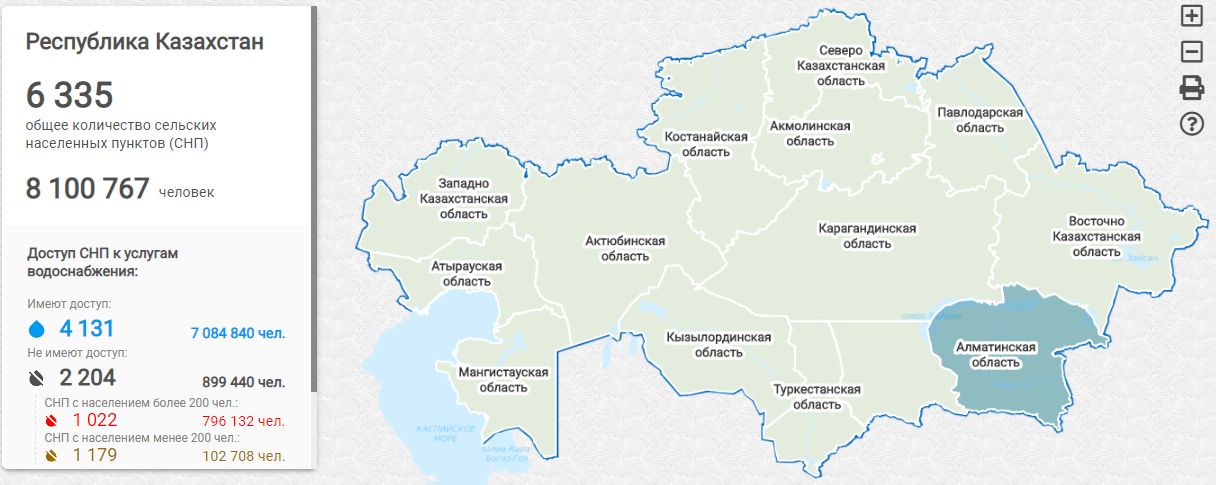 6 316
7 827 тыс
4 394
7 054 тыс
1 922
742 тыс
589
793
153 тыс
1 129
Предоставление информации по обеспеченности услугами водоснабжения
ЭФФЕКТ:
Открытость бюджета
Потребность в финансировании проектов по водоснабжению
9
ОСНОВНЫЕ РЕСУРСЫ ПОДЗЕМНЫХ ПРЕСНЫХ ВОД
2,9%
6,8%
15,1%
17,1%
58,1%
6,8%
2,9%
17,1%
58,1%
15,1%
Алматинская
Жамбылская
Кызылординская
Туркестанская
Актюбинская
Атырауская
Мангистауская
ЗКО
Акмолинская
Карагандинская
Павлодарская
Костанайская
СКО
ВКО
10
ПОИСКОВО-РАЗВЕДОЧНЫЕ РАБОТЫ
С ЧИСЛЕННОСТЬЮ НАСЕЛЕНИЯ 
БОЛЕЕ 200 ЧЕЛОВЕК
С ЧИСЛЕННОСТЬЮ НАСЕЛЕНИЯ 
МЕНЕЕ 200 ЧЕЛОВЕК
85
170
НЕОБХОДИМО ПРОВЕСТИ
 ПОИСКОВО-РАЗВЕДОЧНЫЕ 
РАБОТЫ ДО 2023 ГОДА
селах
селах
1
1
11
5
ИНФОРМАЦИЯ ПО РЕАЛИЗАЦИИ ПРОЕКТОВ ОПРЕСНИТЕЛЬНЫХ ЗАВОДОВ МАНГИСТАУСКОЙ ОБЛАСТИ
* Объемы расходов по мероприятиям, финансируемым за счет средств РБ , будут уточняться при формировании и уточнении бюджета на соответствующий плановый период учитывая возможности РБ
12
СТРОИТЕЛЬСТВО ОПРЕСНИТЕЛЬНОГО ЗАВОДА В ПОСЕЛКЕ КЕНДЕРЛИ
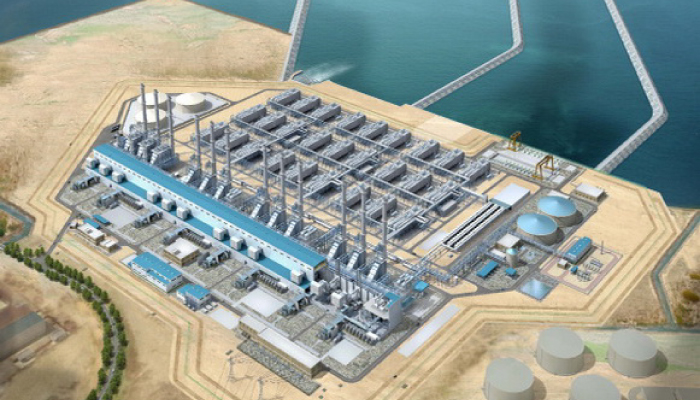 ПАСПОРТ  ПРОЕКТА
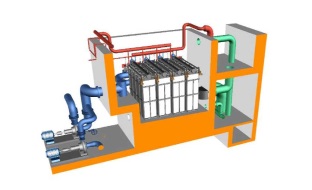 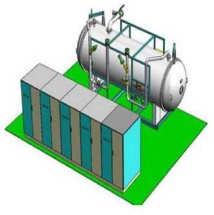 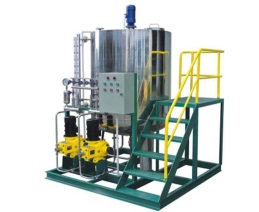 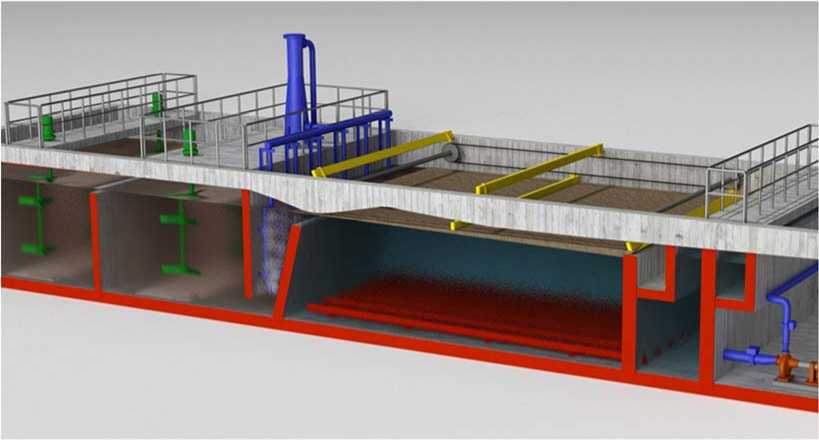 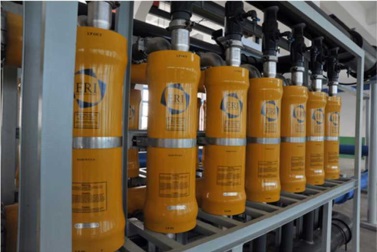 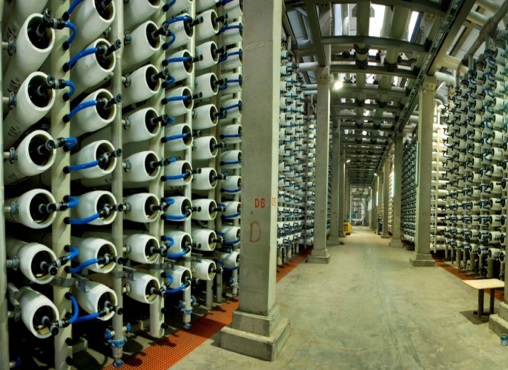 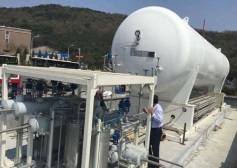 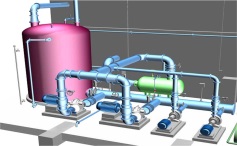 13
АВТОМАТИЗАЦИЯ ВОДОКАНАЛОВ
Опыт «ВОДНЫЕ РЕСУРСЫ-МАРКЕТИНГ»
ЭКОНОМИЯ ЗА 23 ГОДА
40
МЛРД. ТЕНГЕ
Охват приборами учета,%
Годовой объем,млн.к.м.
Потребление на 1 чел.,л/сутки
Опыт «АСТАНА СУ АРНАСЫ»
ЭКОНОМИЯ ЗА ТРИ ГОДА
Сокращение затрат электроэнергии на 14 млн. кВтч
523
МЛН. ТЕНГЕ
Снижение случаев аварий на сетях в год на 45%
Увеличение срока службы насосов 45%
Улучшение сервиса для потребителей на 25%
Снижение дебиторской задолженности 10%
14
ЭКОНОМИЯ ВОДНЫХ РЕСУРСОВ
Рациональное использование водных ресурсов во многом зависит от культуры водопотребления, «которой у нас, к сожалению, нет».  «В личном потреблении мы тратим до трех раз больше воды, чем в европейских странах. Казахстан - вододефицитная страна. Поэтому необходимо прививать бережное отношение к воде с раннего возраста, как это происходит в целом ряде развитых стран».
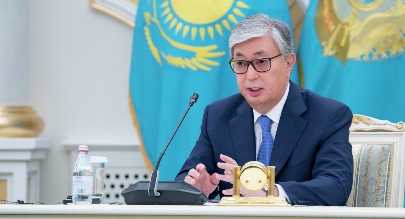 ДО140
СУБСИДИРОВАНИЕ 
ГОСУДАРСТВА
литров/сутки
ДЛЯ ЭКОНОМИИ ВОДНЫХ РЕСУРСОВ НЕОБХОДИМО:
ВНЕДРЕНИЕ ДИФФЕРЕНЦИРОВАННОГО ТАРИФА НА ВОДУ ОТ ОБЪЕМА ПОТРЕБЛЕНИЯ;
ПРОВЕСТИ ПРОПАГАНДУ БЕРЕЖНОГО ОТНОШЕНИЯ К ВОДЕ;
ПРОВЕСТИ АВТОМАТИЗАЦИЮ ВОДОКАНАЛОВ И УСТАНОВКУ ПРИБОРОВ УЧЕТА ВОДЫ;
15
РАЗРАБОТКА ПРОЕКТНО-СМЕТНОЙ ДОКУМЕНТАЦИИ
НЕОБХОДИМО ЗАВЕРШИТЬ РАЗРАБОТКУ 
ПСД ДО 2023 ГОДА
453
селах
2
16
5
НИЗКОЕ КАЧЕСТВО ПИТЬЕВОЙ ВОДЫ И РЕКОНСТРУКЦИЯ ВОДОПРОВОДНОЙ СЕТИ
ИССЛЕДОВАНО ПРОБ ВОДОПРОВОДНОЙ ВОДЫ
В ПЕРВОМ ПОЛУГОДИИ Т.Г.
В Т.Ч. НЕ СООТВЕТСТВУЮТ САНИТАРНЫМ НОРМАМ
ИЛИ
634
5,1
12,5
тыс.
%
ПРОТЯЖЕННОСТЬ ВОДОПРОВОДНОЙ СЕТИ
ВСЕГО
40,7
ТЫС.КМ
ИЗ НИХ ТРЕБУЮТ ЗАМЕНЫ
6,2
ТЫС.КМ 
(15,2%)
ДЛЯ ОБЕСПЕЧЕНИЯ ДОСТУПА К УСЛУГАМ ВОДОСНАБЖЕНИЯ В 2025 ГОДУ
100%
100%
НЕОБХОДИМО:
- МЕСТНЫМ ИСПОЛНИТЕЛЬНЫМ ОРГАНАМ ЗАВЕРШИТЬ РАЗРАБОТКУ ПРОЕКТНО-СМЕТНОЙ ДОКУМЕНТАЦИИ ДО 2023 ГОДА;
- ПРОВЕСТИ ПОИСКОВО-РАЗВЕДОЧНЫЕ РАБОТЫ ДО 2023 ГОДА;
- УСКОРИТЬ УСТАНОВКУ КБМ ЗА СЧЕТ МЕСТНОГО БЮДЖЕТА С УВЕЛИЧЕНИЕМ ДОЛИ КАЗАХСТАНСКОГО СОДЕРЖАНИЯ;
- ДЕРЖАТЬ НА ПОСТОЯННОМ КОНТРОЛЕ ВОПРОС ОБЕСПЕЧЕНИЯ НАСЕЛЕНИЯ ПИТЬЕВОЙ ВОДОЙ.
18